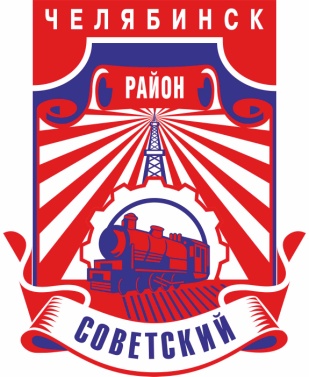 Афиша мероприятия, посвященных 82-летию Советского района города Челябинска